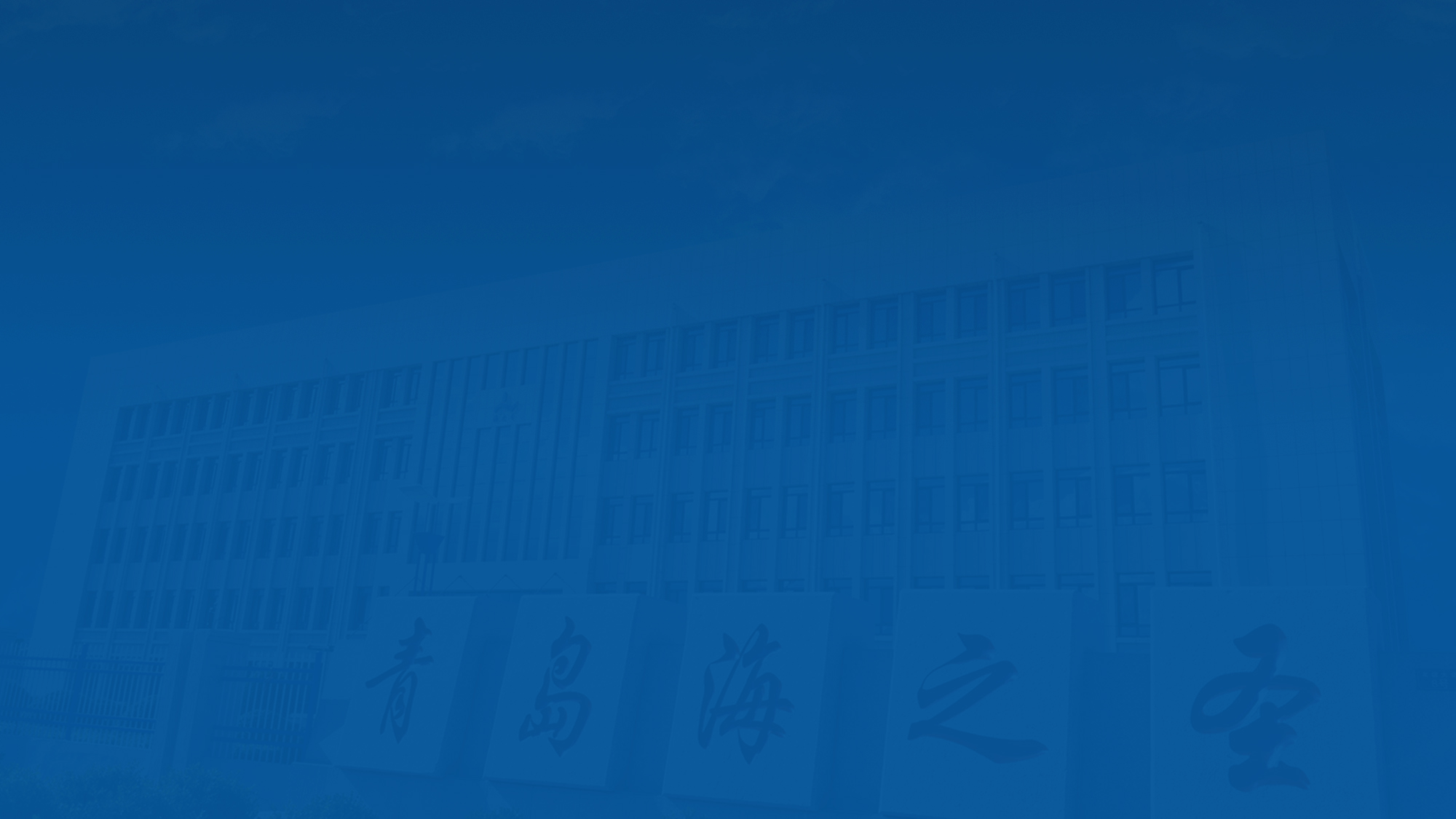 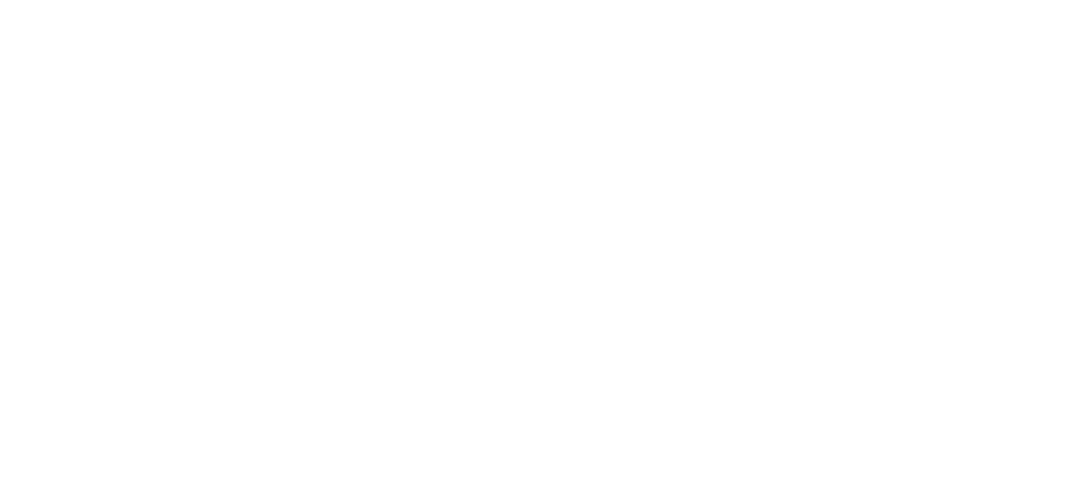 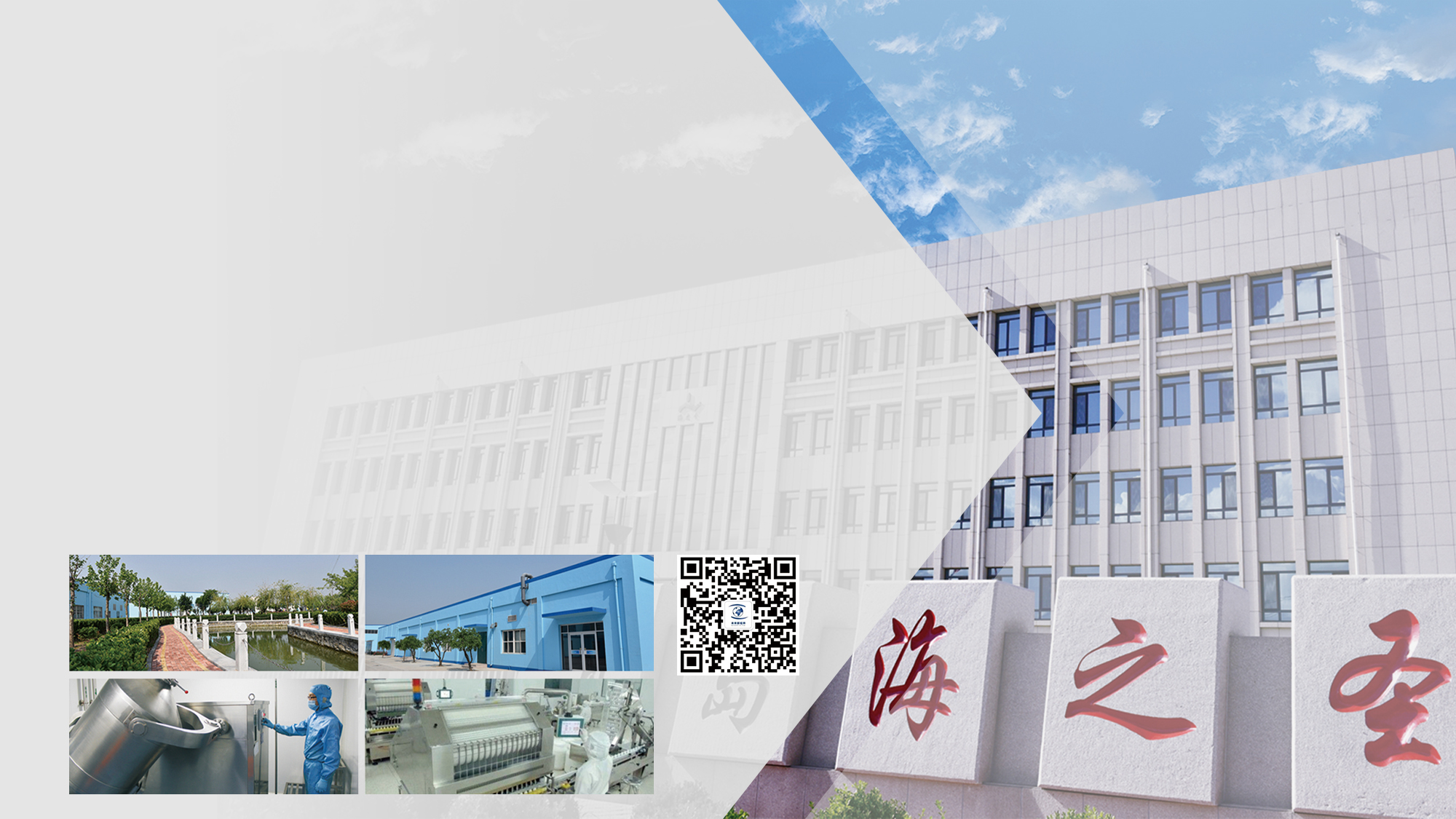 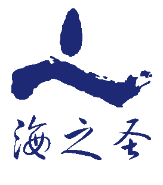 公司简介
青岛海之圣生物工程有限公司成立于2003年，是集科研、生产、销售、服务于一体的一家高科技、自动化企业。自成立以来，海之圣公司秉承实业报国的事业理念，总投资达3.7亿元人民币，建立现代化健康产业基地，并率先在行业内践行“用制药理念生产健康产品”。
        深耕大健康产业18年，海之圣持续投入研发力量，聚焦产品，践行“工匠”精神，并于2015年正式获得国家商务部颁发的第67张《直销经营许可证》。
        新起点，新征程，海之圣将继续“以产品为导向，以用户为中心，以创业者为本”，布局全球，创拓未来。
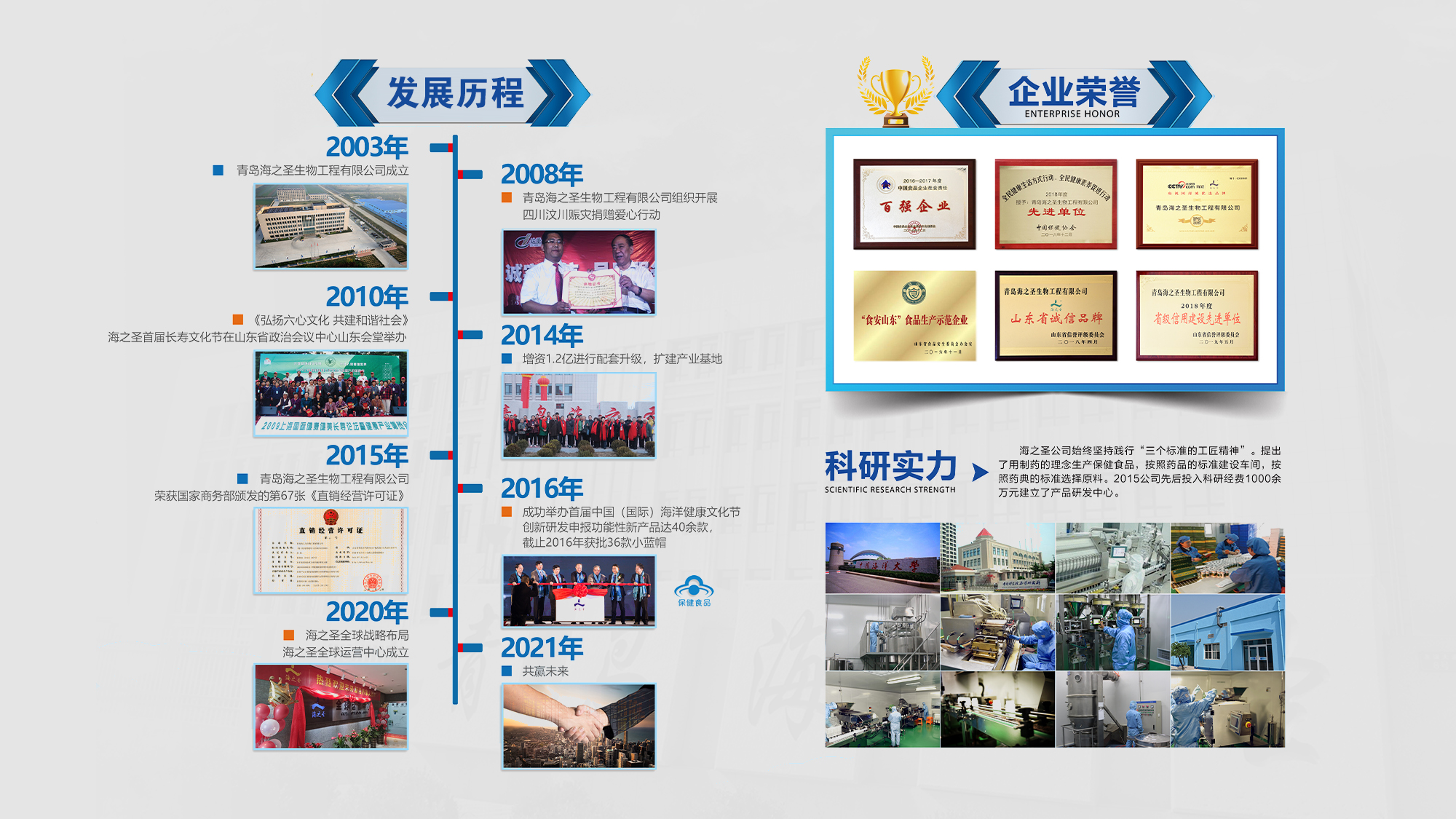 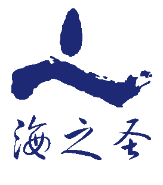 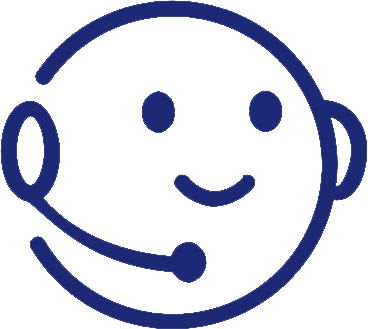 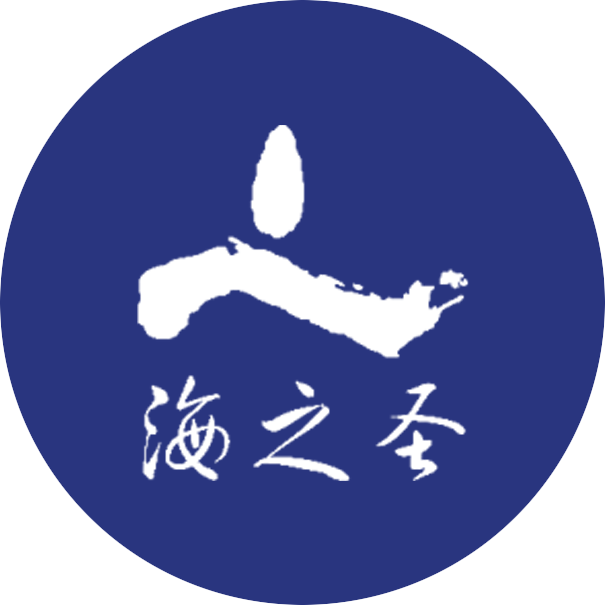 公司地址：
崂山区苗岭路28号金领广场1号楼
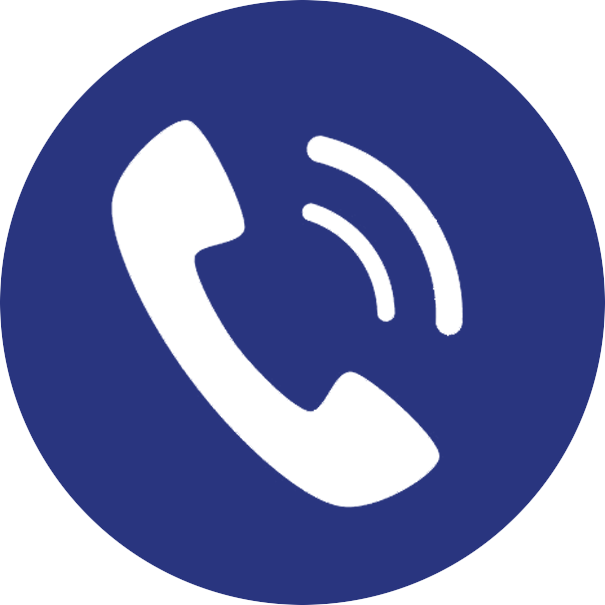 联系电话：
宋女士：13553017077
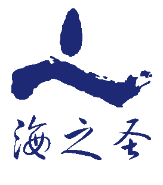 客服人员岗位职责：
在这里没有怀才不遇，没有勾心斗角，在这里不仅能学到专业技能，还有广阔的晋升空间，加入我们你会发现平台的选择大于自己的努力，我在这里等你呦！
1.接听客户电话，解答客户疑问，处理客户投诉;
2.服务存在问题，向公司提出改善意见和建议；
3.处理客户疑问和售后技术支持服务；
任职要求：
1.普通话标准、流利、反应灵敏；
2.擅长沟通，学习意识强，能快速理解公司的业务状况和客户的需求；
3.较强的责任心，良好的团队意识，细致耐心，具有一定的问题处理及文字组织能力；
4.有较强的客户服务意识及独立解决问题的能力；
5.大专以上学历优先。
薪资待遇：
1.工作时间早九晚六，享国家规定的法定假节日带薪休假
2.中国传统节日发放福利，每月组织康乐活动；
3.90后的团队，工作氛围超棒；
4. 试用期待遇：3K-5K
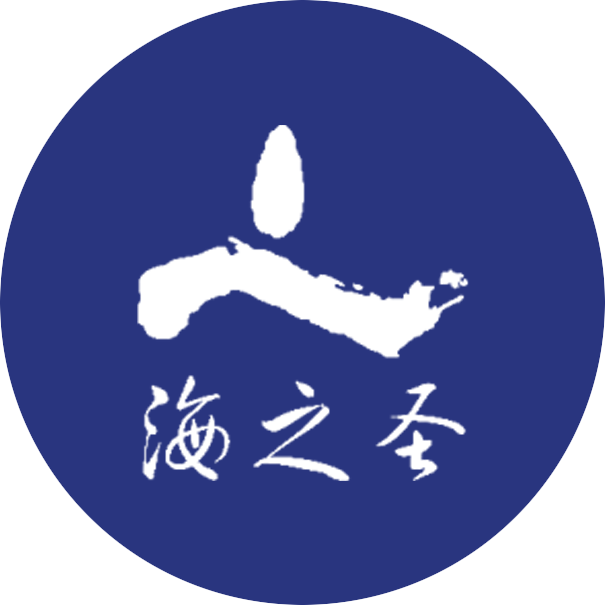 公司地址：
崂山区苗岭路28号金领广场1号楼
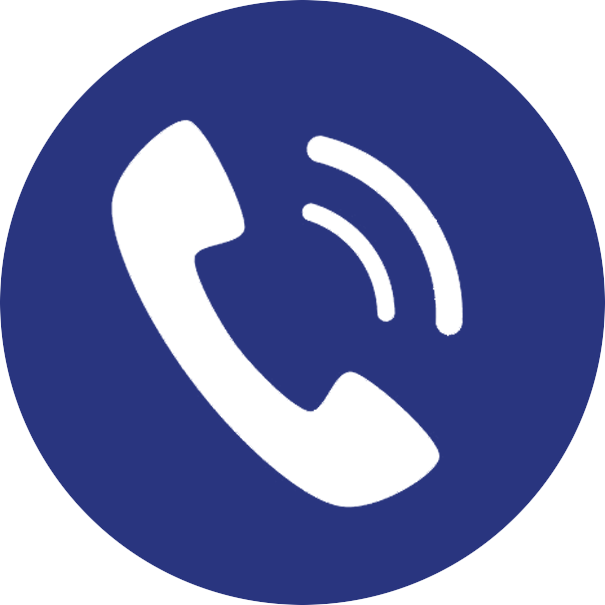 联系电话：
宋女士：13553017077
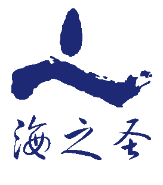 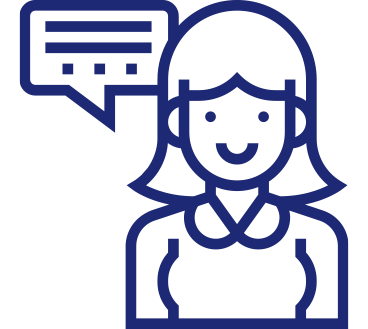 讲解文员岗位职责
在这里没有怀才不遇，没有勾心斗角，在这里不仅能学到专业技能，还有广阔的晋升空间，加入我们你会发现平台的选择大于自己的努力，我在这里等你呦！
1.负责日常参观接待的讲解工作；
2.负责讲解过程中，公司展品的安全、监护；
3.负责参观接待的信息反馈、相关报道；
任职要求：
1.专科以上学历，形象气质佳，
2.普通话标准，具备第二种语言会话能力；
3.身体健康，五官端正，精力充沛；
4.要求团队以上强，善于合作配合，良好的表达力与沟通能力；
5.播音主持、旅游管理毕业优先
薪资待遇：
1.工作时间早九晚六，享国家规定的法定假节日带薪休假
2.中国传统节日发放福利，每月组织康乐活动；
3.90后的团队，工作氛围超棒；
4. 试用期待遇：3K-5K
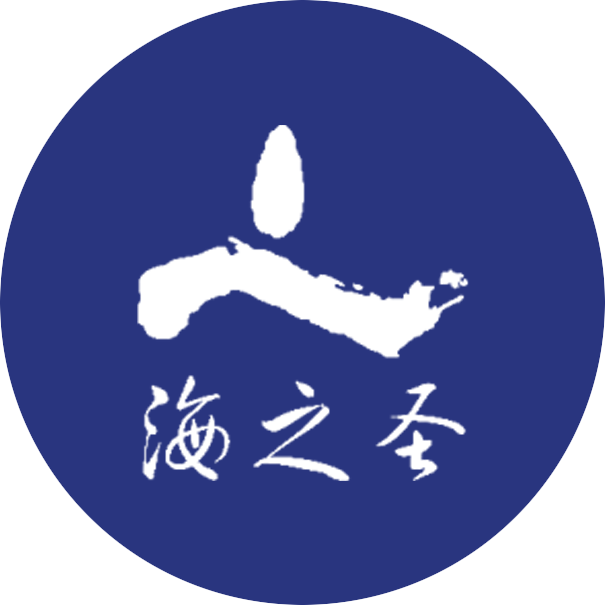 公司地址：
崂山区苗岭路28号金领广场1号楼
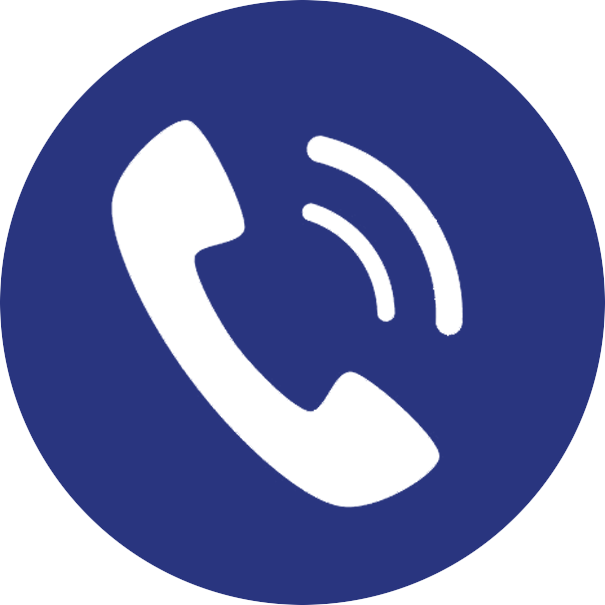 联系电话：
宋女士：13553017077
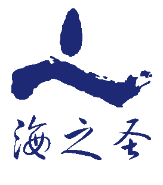 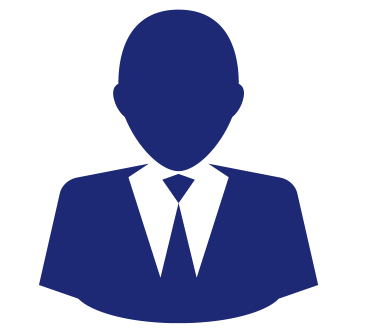 讲解文员岗位职责
在这里没有怀才不遇，没有勾心斗角，在这里不仅能学到专业技能，还有广阔的晋升空间，加入我们你会发现平台的选择大于自己的努力，我在这里等你呦！
1、负责公司的行政后勤工作、创造舒适、优美、整洁的工作环境
2、会务相关工作、包括会前通知、准备、收集资料、会后会议纪要及内容收集
3、对外及相关部门联络接待，接听来电，解答咨询及传递信息等工作
4、协助办理会议、培训、公司集体活动组织与安排，节假日慰问等
5、做好材料收集、档案管理、文书起草、公文制定、文件收发等工作
6、完成上级交办的各项工作
任职要求：
1、普通话标准流利，形象气质佳，亲和力强，服务意识强
2、组织沟通能力强，能熟练掌握文字编辑、排版和办公室软件的操作
3、工作负责，主动 ，干练，反应灵敏 形象良好
4、行政管理、工商管理等专业 大专以上学历 择优录取
薪资待遇：
1.工作时间早九晚六，享国家规定的法定假节日带薪休假
2.中国传统节日发放福利，每月组织康乐活动；
3.90后的团队，工作氛围超棒；
4. 试用期待遇：3K-5K